Interactive  				              By
 Chemistry					     E3 Scholastic
 Notes					     Publishing
  (NYS: The Physical Setting Curriculum)
Topic 1
 Matter and Energy
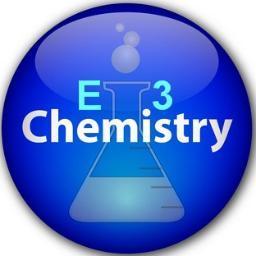 © 2013 E3 Scholastic Publishing. All Rights Reserved           E3hemistry.com           SurvivingChem.com
Introduction to chemistry
Practice Problem Sets
PoPuP Quiz
Thanks for previewing my notes.
                                                    Please visit my sites for more.
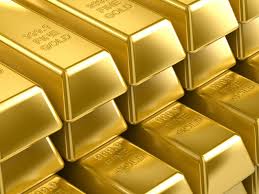 Lesson 1.  Classifications of Matter
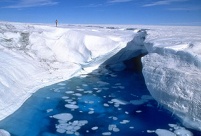 Lesson 2.  Phases and Changes of Matter
For  Books of Test Preps         and Instructional Materials
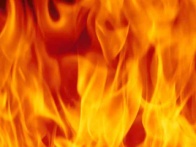 Lesson 3:  Heat and Heat Calculations
For Digital Downloads of Test Preps and Instructional Materials
SurvivingChem.com
TpT Store
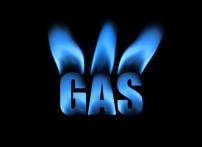 Lesson 4:  Characteristics of Gases and Gas Laws
E3Chemistry.com
Teachers Notebook Shop
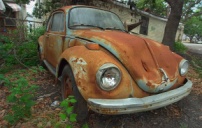 Lesson 5:  Physical and Chemical Properties of Matter
Important  info
Click  to  Topic
Click  to  Restore
Introduction to Chemistry
© 2013 E3 Scholastic Publishing. All Rights Reserved           E3hemistry.com           SurvivingChem.com
Chemistry  is the study of matter:

 ● Its composition, structures, properties, changes, and   
     energy accompanying the changes
Matter  Is anything that has mass and occupy space (has volume)
● matter is “stuff”
Previous Concept
Next  Concept
1
HOME
2
3
4
5
Lessons
Lesson 1.  Classification of Matter
© 2013 E3 Scholastic Publishing. All Rights Reserved           E3hemistry.com           SurvivingChem.com
Index of Concepts
Introduction
Separation of  Mixtures
Pure substances
Decantation
Elements
Filtration
Compounds
Evaporation
Law of definite composition
Distillation
Mixtures
Chromatography
Homogeneous mixtures
Heterogeneous mixtures
PoPuP Quiz
Classification Diagram
Formula Representations of Matter
Diagram Representations of Matter
Previous Concept
Next  Concept
1
HOME
2
3
4
5
Lessons
Lesson 1.  Classification of Matter
© 2013 E3 Scholastic Publishing. All Rights Reserved           E3hemistry.com           SurvivingChem.com
Introduction
● All matter are composed of particles

● An atom is the smallest unit of particles found in all matter

● Matter can be grouped into different categories based on the 
    types of particles they contain

● Pure substances and mixtures are the two major classifications 
   of matter
Previous Concept
Next  Concept
1
HOME
2
3
4
5
Lessons
Lesson 1.  Classification of Matter
© 2013 E3 Scholastic Publishing. All Rights Reserved           E3hemistry.com           SurvivingChem.com
Types of Matter
Pure Substances


                                      
                                      beryllium                            water                 
 
Pure Substances are types of matter that are:
● composed of particles that are the same in all samples
● elements and compounds
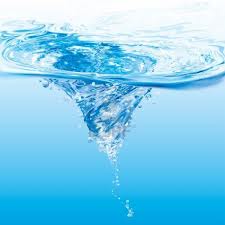 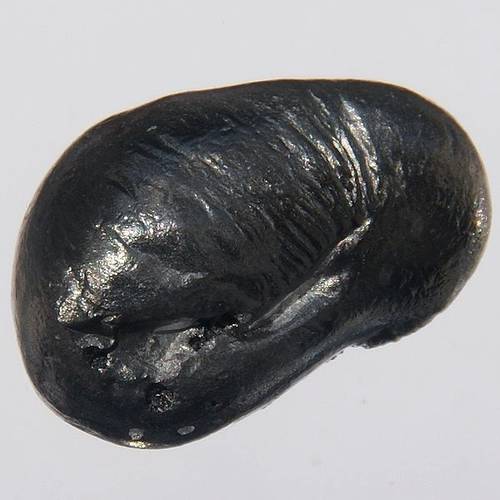 Previous Concept
Next  Concept
1
HOME
2
3
4
5
Lessons
Lesson 1.  Classification of Matter
© 2013 E3 Scholastic Publishing. All Rights Reserved           E3hemistry.com           SurvivingChem.com
Types of Matter
Elements



                                                                                                           



Elements are pure substances with the following characteristics:
 ● composed of atoms of identical atoms (same atomic #)
 ● cannot be broken down by physical nor chemical processes
 ● can be found on the
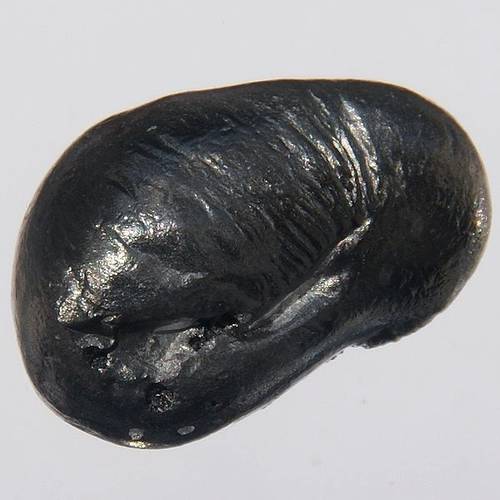 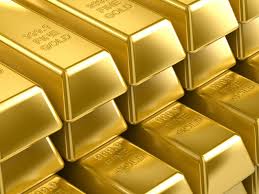 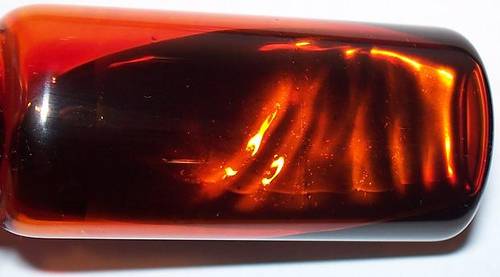 Be (beryllium )              Au  (gold)                                Br (bromine)
Periodic Table of the Elements
Previous Concept
Next  Concept
1
HOME
2
3
4
5
PoPuP Quiz #1
Lessons
Lesson 1.  Classification of Matter
© 2013 E3 Scholastic Publishing. All Rights Reserved           E3hemistry.com           SurvivingChem.com
Types of Matter
Compounds  


                                                            



Compounds are pure substances with the following characteristics:
 ● composed of two or more different chemically combined elements
 ● ratio of elements (composition) of a compound is fixed (unchanging)
 ● can be broken down by chemical processes (chemical reactions)
 ● properties are different from those of its elements
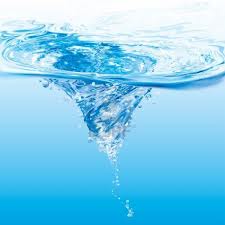 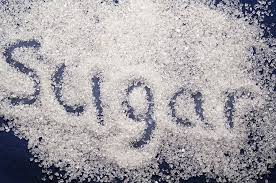 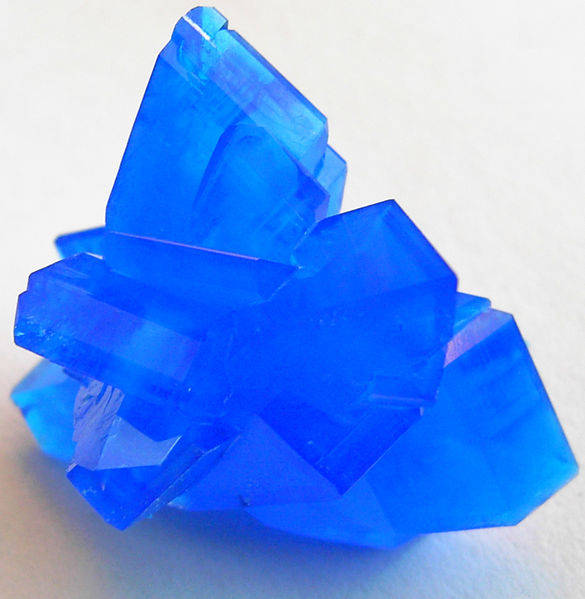 H2O  (water)                 C6H12O6                      CuSO4   copper sulfate
Previous Concept
Next  Concept
1
HOME
2
3
4
5
PoPuP Quiz #2
Lessons
Lesson 1.  Classification of Matter
© 2013 E3 Scholastic Publishing. All Rights Reserved           E3hemistry.com           SurvivingChem.com
Types of Matter
Law of definite composition states: 
Elements in a compound are combined in a fixed and definite proportion (ratio) by mass.

Example:  
Mass percentages  in every sample of water is   89% O  and 11% H. 
Therefore, any 10-gram sample of water contains 8.9 g O  and 1.1 g H.
Previous Concept
Next  Concept
1
HOME
2
3
4
5
PoPuP Quiz #3
Lessons
Lesson 1.  Classification of Matter
Types of Matter
Mixtures 







Mixtures  are types of matter with the following characteristics:
● composed of two or more different physically combined substances
● ratio of substances (composition) of a mixture can vary
● can be separated through physical processes
● properties of individual substances are retained in a mixture
● can be homogeneous or heterogeneous
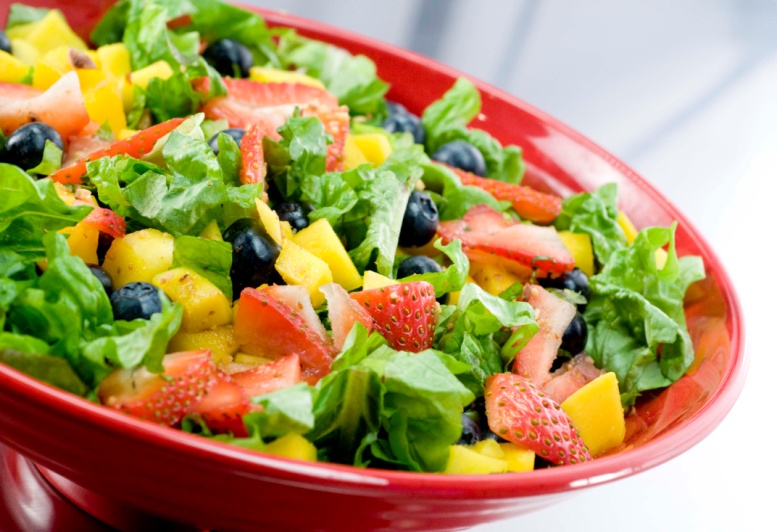 Previous Concept
Next  Concept
1
HOME
2
3
4
5
Lessons
Lesson 1.  Classification of Matter
© 2013 E3 Scholastic Publishing. All Rights Reserved           E3hemistry.com           SurvivingChem.com
Types of Matter
Homogeneous mixtures 


     

                                                           


Homogeneous mixtures have the following characteristics:
● substances are evenly and uniformly mixed throughout
● definite and fixed composition in all samples of the same mixture
● Aqueous solutions are homogeneous mixtures made with water
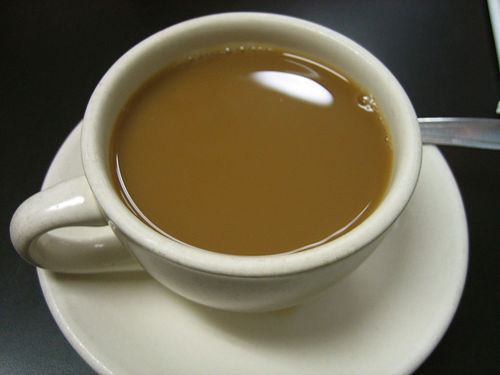 Topic 7
Aqueous solution is further discussed in
Previous Concept
Next  Concept
1
HOME
2
3
4
5
Lessons
Lesson 1.  Classification of Matter
© 2013 E3 Scholastic Publishing. All Rights Reserved           E3hemistry.com           SurvivingChem.com
Types of Matter
Heterogeneous mixtures 





                                                                





Heterogeneous mixtures have the following characteristics:
● substances are unevenly (not uniformly ) mixed throughout
● samples from the same mixture have compositions than can vary
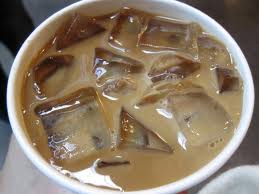 Previous Concept
Next  Concept
1
HOME
2
3
4
5
PoPuP Quiz #4
Lessons
Lesson 1.  Classification of Matter
© 2013 E3 Scholastic Publishing. All Rights Reserved           E3hemistry.com           SurvivingChem.com
Summary Diagram
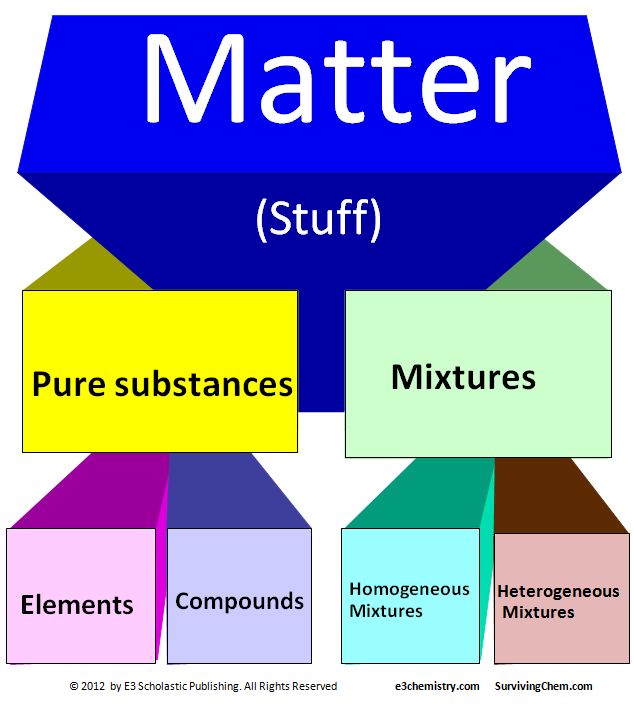 Previous Concept
Next  Concept
1
HOME
2
3
4
5
Lessons
Lesson 1.  Classification of Matter
© 2013 E3 Scholastic Publishing. All Rights Reserved           E3hemistry.com           SurvivingChem.com
Summary diagram with details
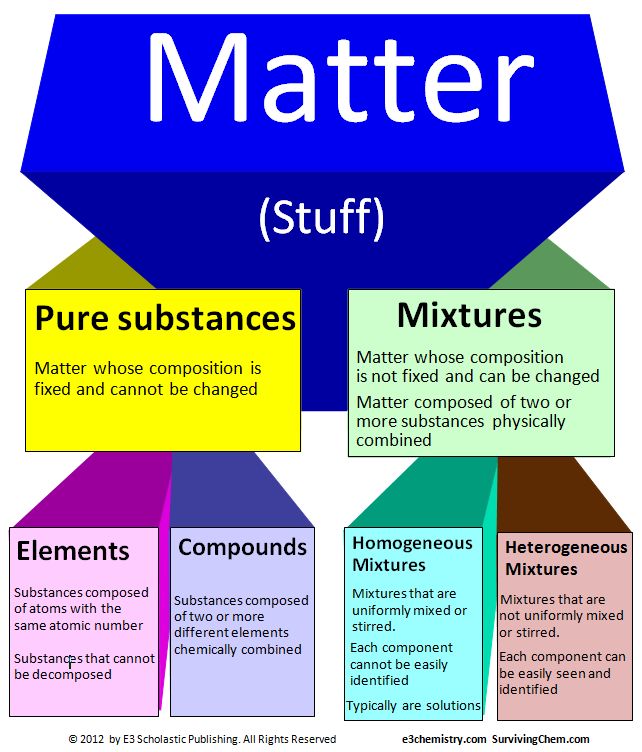 Previous Concept
Next  Concept
1
HOME
2
3
4
5
Lessons
Lesson 1.  Classification of Matter
© 2013 E3 Scholastic Publishing. All Rights Reserved           E3hemistry.com           SurvivingChem.com
Formula Representations of Matter
Types of Matter                                Example formulas
Elements               K(s)                 Hg (l)                    Cl2(g)


Compounds         KClO3(s)              NH3(l)                  CO(g)


Mixtures              KClO3(aq)           NH3(aq)              CO(aq)
Previous Concept
Next  Concept
1
HOME
2
3
4
5
Lessons
Lesson 1.  Classification of Matter
© 2013 E3 Scholastic Publishing. All Rights Reserved           E3hemistry.com           SurvivingChem.com
Diagram Representations of Matter
atom X             atom Y
Atoms
monatomic element  X
diatomic element  Y2
Elements
compound   XY
compound X2Y
Compounds
mixture of X and XY
mixture of Y2 and X2Y
Mixtures
Previous Concept
Show   Diagrams
Show element
Show compound
Hide compound
Next  Concept
1
HOME
2
3
4
5
Hide element
Lessons
Lesson 1.  Classification of Matter
© 2013 E3 Scholastic Publishing. All Rights Reserved           E3hemistry.com           SurvivingChem.com
Separation of Mixtures
● various physical methods can be used to separate substances of a mixture

● methods used depend on the physical characteristics of the substances and 
   mixture
Previous Concept
Next  Concept
1
HOME
2
3
4
5
Lessons
Lesson 1.  Classification of Matter
© 2013 E3 Scholastic Publishing. All Rights Reserved           E3hemistry.com           SurvivingChem.com
Separating Heterogeneous Mixtures

Decantation
   A technique used for separating mixtures that have formed liquid layers
mixture
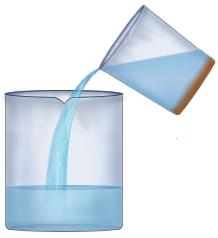 solid layer
●  the top liquid or aqueous layer is poured off 
●  the other components are left behind
Previous Concept
Next  Concept
1
HOME
2
3
4
5
Lessons
Lesson 1.  Classification of Matter
© 2013 E3 Scholastic Publishing. All Rights Reserved           E3hemistry.com           SurvivingChem.com
Separating Heterogeneous Mixtures

Filtration
  A technique for separating liquid mixtures containing undissolved (large) particles
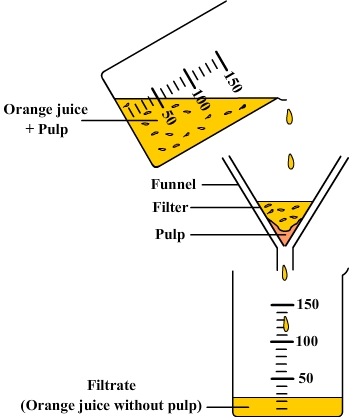 ● small particle components (liquid or aqueous) of the mixture filter through
 ● large particle components (solid) of the mixture stay on the filter paper
Previous Concept
Next  Concept
1
HOME
2
3
4
5
Lessons
Lesson 1.  Classification of Matter
© 2013 E3 Scholastic Publishing. All Rights Reserved           E3hemistry.com           SurvivingChem.com
Separating Homogeneous Mixtures

Three common physical methods

Evaporation


Distillation
 

Chromatography
Previous Concept
Next  Concept
1
HOME
2
3
4
5
Lessons
Lesson 1.  Classification of Matter
© 2013 E3 Scholastic Publishing. All Rights Reserved           E3hemistry.com           SurvivingChem.com
Separating Homogeneous Mixtures

Evaporation
  a technique used for recovering the solid component of an aqueous mixture (solution)
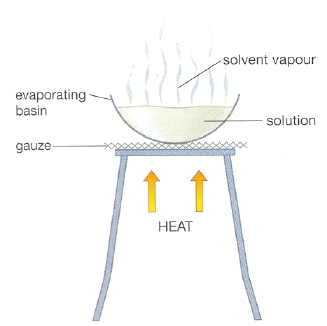 ●  gas or vapor is allowed to escape the mixture
 ●  the solid components are left behind to re-crystallize
Previous Concept
Next  Concept
1
HOME
2
3
4
5
Lessons
Lesson 1.  Classification of Matter
© 2013 E3 Scholastic Publishing. All Rights Reserved           E3hemistry.com           SurvivingChem.com
Separating Homogeneous Mixtures

Distillation
 a boiling technique used for separating  and collecting all components of an aqueous solution
 










 

 In A simple distillation apparatus
      ● a mixture is heated 
       ● the liquid is evaporated, the vapor is condensed  and collected 
       ● the solid components are left behind to re-crystallize
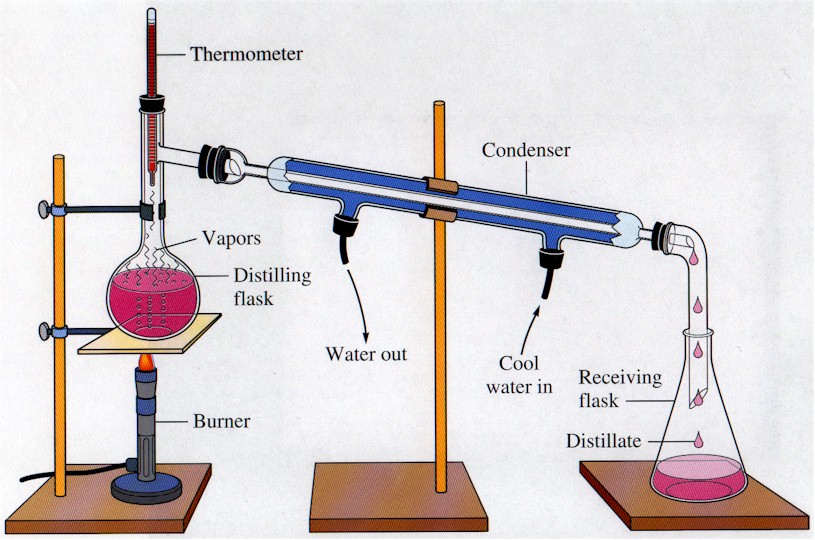 Previous Concept
Next  Concept
1
HOME
2
3
4
5
PoPuP Quiz #5
Lessons
Lesson 1.  Classification of Matter
© 2013 E3 Scholastic Publishing. All Rights Reserved           E3hemistry.com           SurvivingChem.com
Separating Homogeneous Mixtures

Distillation
 










 

In a crude oil (fractional) distillation system
     ● crude oil (a mixture of hydrocarbons) is heated
      ● fuels boil out of the mixture as their boiling point is reached
      ● fuels are collected in the column in order from  lowest to highest boiling point
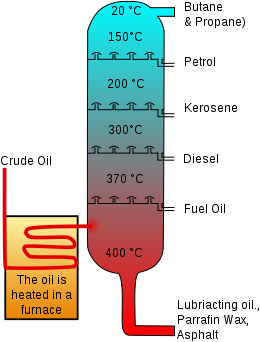 distillation column
Previous Concept
Next  Concept
1
HOME
2
3
4
5
Lessons
Lesson 1.  Classification of Matter
© 2013 E3 Scholastic Publishing. All Rights Reserved           E3hemistry.com           SurvivingChem.com
Separating Homogeneous Mixtures

Chromatography
    a process of separating mixtures in other to purify, identify, analyze and/or quantify the 
    components  
 








 
In Paper Chromatography
 ●  a spot is made on a chromatography (filter) paper with a pigment or ink mixture
 ●  the bottom tip of the paper is place in a solvent (water, alcohol..etc)    
 ●  the solvent travels up the filter paper and dissolves the mixture  
 ● components of the mixture  are carried upward by the solvent
 ● components separated as colored blots at different places on the paper
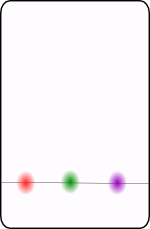 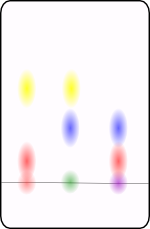 filter paper
blots
mixture spots
Three different mixtures
Previous Concept
Next  Concept
1
HOME
2
3
4
5
Lessons
Lesson 1.  Classification of Matter
© 2013 E3 Scholastic Publishing. All Rights Reserved           E3hemistry.com           SurvivingChem.com
Separating Homogeneous Mixtures

Chromatography
 







                                                
 


In Gas Chromatography
 ●  a small sample of a gas mixture is injected into a GS machine
 ●  the sample travels through series of columns
 ●  substances of the mixture  are carried through the columns at different speeds
 ●  data machine detects and records information on the different substances
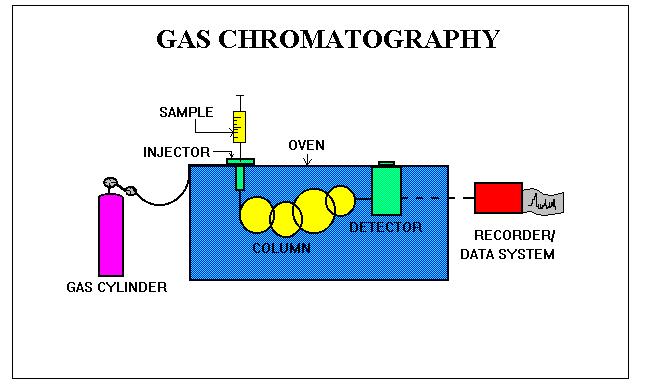 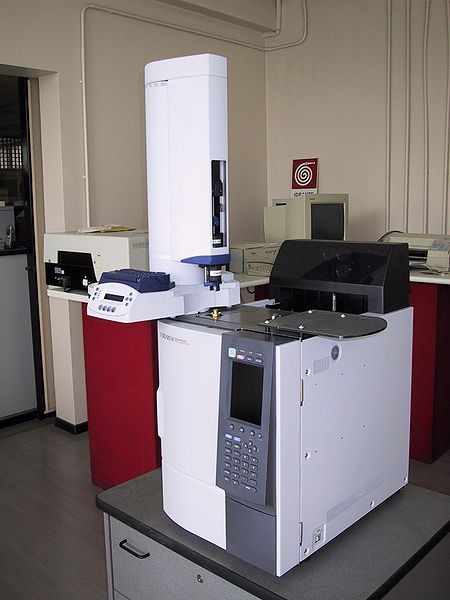 Previous Concept
Next  Concept
1
HOME
2
3
4
5
Lessons
Lesson 2.  Phases of Matter
© 2013 E3 Scholastic Publishing. All Rights Reserved           E3hemistry.com           SurvivingChem.com
Index of Concepts
Introduction
Phase Change Diagrams
Solid
Heating Curve
Liquid
Cooling Curve
Gas
Practice Problems 
Temperature Unit Conversion
Formula and Diagram Representations of Phases
Phase Changes of Matter
Printable for Students
Phase Changes and Energy
Summary Diagram of Phase Changes and Energy
PoPuP Quiz
Phase Changes and Temperature
Temperature – kinetic Energy relationship
Thermometer
Units of Temperature and Conversions
Important Temperature Points
Previous Concept
Next  Concept
1
HOME
2
3
4
5
Lessons
Lesson 2.  Phases of Matter
© 2013 E3 Scholastic Publishing. All Rights Reserved           E3hemistry.com           SurvivingChem.com
Introduction
There are three major phases of matter:
  
  Solid
  Liquid
  Gas
Previous Concept
Next  Concept
1
HOME
2
3
4
5
Lessons
Lesson 2.  Phases of Matter
© 2013 E3 Scholastic Publishing. All Rights Reserved           E3hemistry.com           SurvivingChem.com
Solid
 a phase of matter with definite volume and definite shape







In a solid phase:
● particles are orderly arranged in a regular geometric pattern 
● particles vibrate around fixed points
● particles have strong attractive forces to one another
● particles cannot be easily compressed (incompressible)
The Three Phases
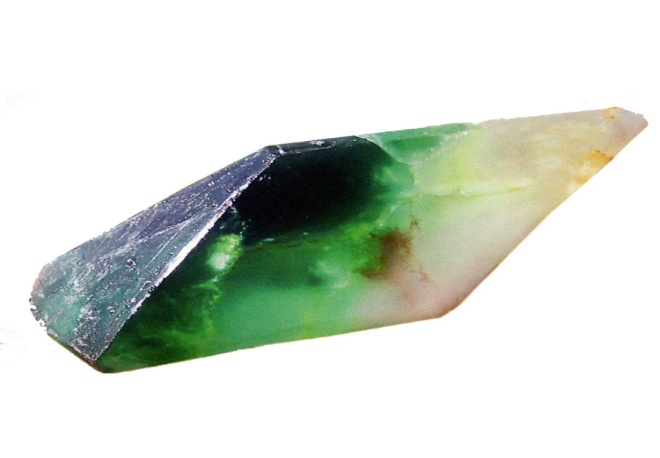 Previous Concept
Next  Concept
1
HOME
2
3
4
5
Lessons
Lesson 2.  Phases of Matter
© 2013 E3 Scholastic Publishing. All Rights Reserved           E3hemistry.com           SurvivingChem.com
Liquid
 a phase of matter with definite volume but no definite shape









In a liquid phase:
● a substance takes the shape of its container
● particles flow over each other
● particles cannot be easily compressed (incompressible)
The Three Phases
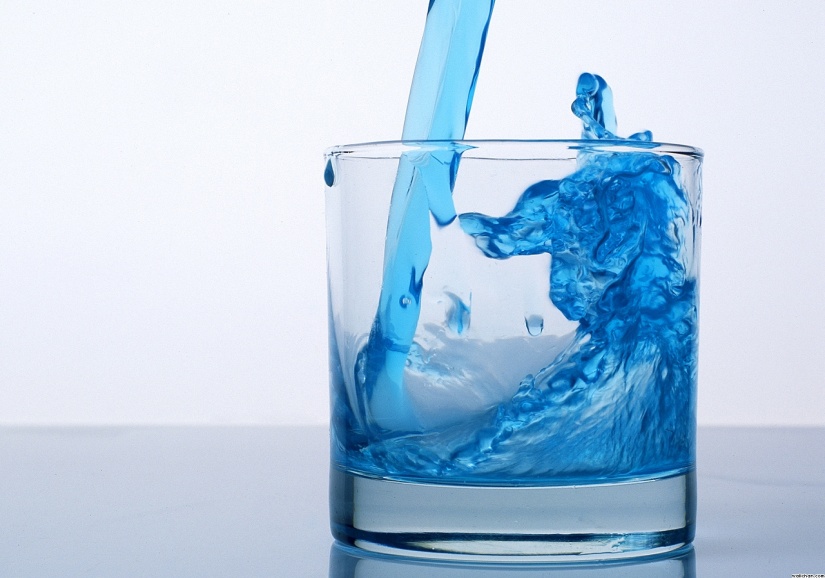 Previous Concept
Next  Concept
1
HOME
2
3
4
5
Lessons
Lesson 2.  Phases of Matter
© 2013 E3 Scholastic Publishing. All Rights Reserved           E3hemistry.com           SurvivingChem.com
Gas
 a phase of matter with no definite volume and no definite shape 








In a gas phase:
● a substance takes the volume and shape of its container
● particles are less orderly arranged (most random)
● particles move fast and freely 
● particles have very weak attractive forces to each other
● particles can be easily compressed (compressible)
The Three Phases
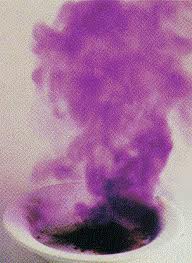 Iodine gas 
I2(g)
Previous Concept
Next  Concept
1
HOME
2
3
4
5
Lessons
Lesson 2.  Phases of Matter
© 2013 E3 Scholastic Publishing. All Rights Reserved           E3hemistry.com           SurvivingChem.com
Formula and Diagram Representations of Phases

                  Substance XY is represented in the three phases.
Solid                                  Liquid                                  Gas
Formulas                XY(s)                                  XY(l)                                   XY(g)




Diagrams
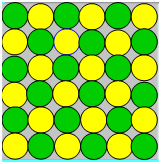 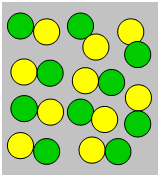 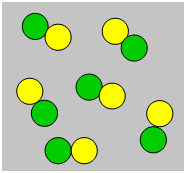 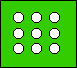 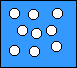 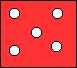 Previous Concept
restore diagram
Next  Concept
1
HOME
2
3
4
5
animated diagram
Lessons
Lesson 2.  Phases of Matter
© 2013 E3 Scholastic Publishing. All Rights Reserved           E3hemistry.com           SurvivingChem.com
Phase Changes of Matter
Given the right conditions of temperature and/or pressure, a substance can change from one phase to another.
Melting  (fusion) is a change from solid to liquid.     H2O(s)  ------> H2O(l)

Freezing is a change from  liquid to solid	              H2O(l) -----> H2O(s)

Evaporation is a change  from liquid to gas        C2H5OH(l)   -----> C2H5OH(g)

Condensation is a change  from gas to liquid     C2H5OH(g) -----> C2HOH(l)

Deposition is a change from gas  to solid	             CO2(g) ----->  CO2(s)

Sublimation is a change from solid to gas	              CO2(s) -----> CO2(g
Previous Concept
Next  Concept
1
HOME
2
3
4
5
PoPuP Quiz #6- 7
Lessons
Lesson 2.  Phases of Matter
© 2013 E3 Scholastic Publishing. All Rights Reserved           E3hemistry.com           SurvivingChem.com
Phase Changes and Energy
A substance changes phase when it has absorbed or released enough energy to rearrange its particles.

Endothermic describes a process that absorbs heat (thermal) energy.
   melting, evaporation, and sublimation are endothermic phase changes

Exothermic describes a process that releases heat (thermal) energy.
   freezing, condensation, and deposition are exothermic phase changes
Previous Concept
Next  Concept
1
HOME
2
3
4
5
Lessons
Lesson 2.  Phases of Matter
© 2013 E3 Scholastic Publishing. All Rights Reserved           E3hemistry.com           SurvivingChem.com
Summary Diagram of Phase Changes and Energy
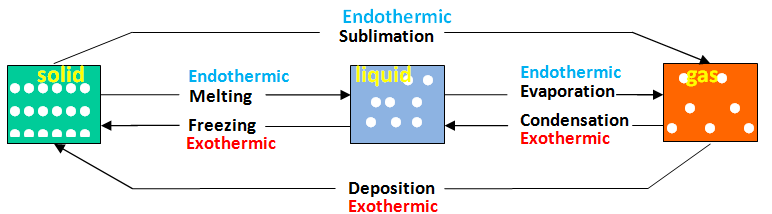 Previous Concept
Next  Concept
1
HOME
2
3
4
5
PoPuP Quiz #8
Lessons
Lesson 2.  Phases of Matter
© 2013 E3 Scholastic Publishing. All Rights Reserved           E3hemistry.com           SurvivingChem.com
Summary Diagram of Phase Changes and Energy
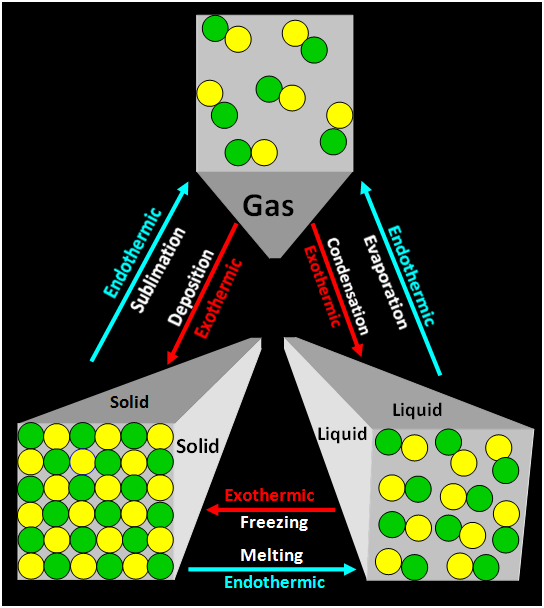 Alternate diagram
Previous Concept
Next  Concept
1
HOME
2
3
4
5
Lessons
Lesson 2.  Phases of Matter
© 2013 E3 Scholastic Publishing. All Rights Reserved           E3hemistry.com           SurvivingChem.com
Phase Changes and Temperature
Temperature
 ● a measure of the average kinetic energy of particles in matter

Kinetic Energy (KE)
 ● energy due to motions of particles in matter
 ● as average kinetic energy increases, so does temperature
Kinetic Energy
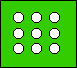 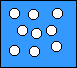 30oC                                              35oC

Slower moving particles                Faster moving particles                     
Lower kinetic energy                      Higher kinetic Energy
Lower temperature                        Higher temperature
Temperature
Previous Concept
Next  Concept
1
HOME
2
3
4
5
PoPuP Quiz #9
Show Diagrams
Lessons
Lesson 2.  Phases of Matter
© 2013 E3 Scholastic Publishing. All Rights Reserved           E3hemistry.com           SurvivingChem.com
Phase Changes and Temperature
Thermometer
  a piece of equipment used for  measuring temperature

Units of Temperature  and Conversions
Kelvin  (K) , degree Celsius (oC ),  and degree Fahrenheit (oF ) are the  three most common units for measuring temperature
K  =   oC    +  273


                                         9
	°F   =   °C    x  ----     +   32 
                                         5


                                                                 5
                   K  =    (°F  +  459.67 )   x    ---
                                                                  9
Previous Concept
Next  Concept
Practice Problem  Set A
1
HOME
2
3
4
5
Lessons
Lesson 2.  Phases of Matter
© 2013 E3 Scholastic Publishing. All Rights Reserved           E3hemistry.com           SurvivingChem.com
Important Temperature Points
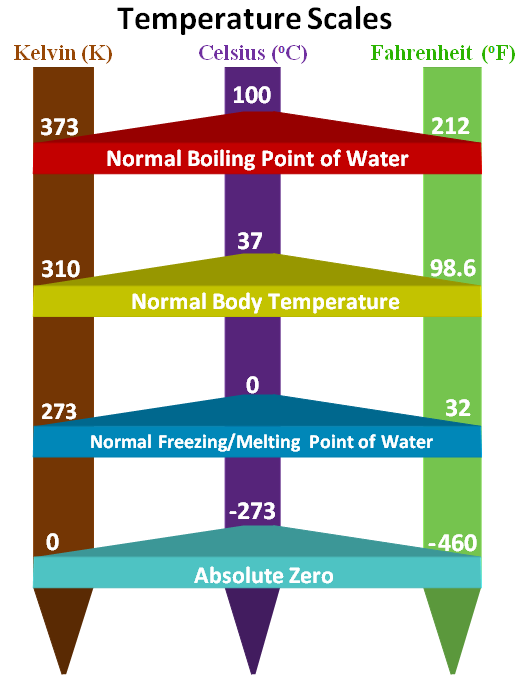 Absolute Zero
 the temperature at which all molecular movements stop
Previous Concept
Next  Concept
1
HOME
2
3
4
5
PoPuP Quiz #10
Lessons
Lesson 2.  Phases of Matter
© 2013 E3 Scholastic Publishing. All Rights Reserved           E3hemistry.com           SurvivingChem.com
Phase Change Diagrams
Phase change diagram 
A diagram showing the relationship between temperature and phase changes of a substance over time. 

Heating Curve 
A diagram showing a change of a substance starting with the substance as a solid. 
	      
Cooling Curve 
A diagram showing a change of a substance starting with the substance as a gas.
Previous Concept
Next  Concept
1
HOME
2
3
4
5
Lessons
Lesson 2.  Phases of Matter
© 2013 E3 Scholastic Publishing. All Rights Reserved           E3hemistry.com           SurvivingChem.com
Phase Change Diagrams
Heating Curve
F
150 -
    100 - -------------------------------------------------------------



        0 - ----------------------

     -5
gas
liquid-gas
Boiling Point (BP)
Temperature  (oC)
D
E
Boiling
liquid
Melting Point (MP)
solid-liquid
C
B
Melting
solid
A
0       2      4      6     8    10    12   14   16     18     20    22    24    26   28   30   32   34   36   38  40				TIME (minutes)
Previous Concept
Next  Concept
1
HOME
2
3
4
5
Lessons
Lesson 2.  Phases of Matter
During Segments AB,  CD  and EF  
● One phase is present
● Temperature increases 
● Kinetic energy increases
● Potential energy remains constant
During Segments BC and DE  
● Two phases are  present
● Temperature remains  constant
● Kinetic energy remains constant
● Potential energy increases
© 2013 E3 Scholastic Publishing. All Rights Reserved           E3hemistry.com           SurvivingChem.com
Heating Curve
F
150 -
    100 - -------------------------------------------------------------



        0 - ----------------------

     -5
liquid-gas
Boiling Point (BP)
gas
Temperature  (oC)
D
E
Boiling
liquid
Melting Point (MP)
solid-liquid
C
B
Melting
solid
A
0       2      4      6     8    10    12   14   16     18     20    22    24    26   28   30   32   34   36   38  40				TIME (minutes)
Previous Concept
Next  Concept
1
HOME
2
3
4
5
Lessons
Lesson 2.  Phases of Matter
© 2013 E3 Scholastic Publishing. All Rights Reserved           E3hemistry.com           SurvivingChem.com
Phase Change Diagrams
Cooling Curve
120 -

                  80 ------------


                  20 ------------------------------------------------------------------

                   12
A
gas
gas - liquid
     condensation
Temperature  (oC)
BP
B
C
liquid
liquid-solid
Freezing point
D
freezing
E
solid
F
0   1   2    3    4   5   6   7   8    9   10   11   12   13   14  15  16  20  21  22  23  24  25     
                                                  TIME (minutes)
Previous Concept
Next  Concept
1
HOME
2
3
4
5
PoPuP Quiz #11
Lessons
Lesson 2.  Phases of Matter
During segments  AB,  CD  and EF  
 ● One phase is present
●  Temperature decreases 
●  Kinetic energy decreases 
●  Potential energy remains constant
During segments  BC  and  DE
 ●  Two  phases are present
●  Temperature  remains constant
●  Kinetic energy  remains constant
●  Potential energy remains decreases
© 2013 E3 Scholastic Publishing. All Rights Reserved           E3hemistry.com           SurvivingChem.com
Cooling Curve
120 -

                   80 ------------


                   20 ------------------------------------------------------------------

                    12
A
gas
gas - liquid
     condensation
Temperature  (oC)
BP
B
C
liquid
liquid-solid
Freezing point
D
freezing
E
solid
F
0   1   2    3    4   5   6   7   8    9   10   11   12   13   14  15  16  20  21  22  23  24  25     
                                                  TIME (minutes)
Previous Concept
Next  Concept
1
HOME
2
3
4
5
Lessons
Lesson 3.  Heat and Heat Calculations
© 2013 E3 Scholastic Publishing. All Rights Reserved           E3hemistry.com           SurvivingChem.com
Index of Concepts  (This Lesson is not available in the preview)
Buy & Download       the Complete  Topic 1
Introduction
Practice Problems
Heat
Units of heat conversion
Thermal energy
Heat calculations
Thermodynamics
Printable for Students
Exothermic
Endothermic
PoPuP Quiz
Direction of heat flow
Units of Heat and Conversions
Heat Constants
Heat Equations
Specific heat capacity
Heat of fusion
Heat of vaporization
Previous Concept
Next  Concept
1
HOME
2
3
4
5
Lessons
Lesson 4.  Gas Characteristics and Gas Laws
© 2013 E3 Scholastic Publishing. All Rights Reserved           E3hemistry.com           SurvivingChem.com
Index of Concepts  (This Lesson is not available in the preview)
Buy & Download       the Complete  Topic 1
Introduction
Boyle’s Law
Pressure
Charles’ Law
Volume
Gay-Lussac’s Law
Temperature
Combined Gas Law
STP: Standard Temperature and Pressure
Practice Problems 

Units of Pressure Conversions
Kinetic Molecular Theory of Ideal Gas
Ideal gas
Units of Volume Conversions
Real gases
Partial Pressure Calculations
Deviation from Ideal Gas
Gas Law Calculations
Avogadro’s Law
Printable for Students
Partial Pressure Laws
Dalton’s Law of Partial Pressure
PoPuP Quiz
Partial Pressure when a Gas is Collected over Water
Partial Pressure from Mole Fractions
Previous Concept
Next  Concept
1
HOME
2
3
4
5
Lessons
Lesson 5.  Physical and Chemical Properties
© 2013 E3 Scholastic Publishing. All Rights Reserved           E3hemistry.com           SurvivingChem.com
Index of Concepts  (This Lesson is not available in the preview)
Buy & Download       the Complete  Topic 1
Introduction
Properties
Physical Properties
Physical changes
Chemical Properties
Chemical Changes
Diagram Representations of Changes
Previous Concept
Next  Concept
1
HOME
2
3
4
5
Lessons
Practice Problems
© 2013 E3 Scholastic Publishing. All Rights Reserved           E3hemistry.com           SurvivingChem.com
You can use these questions to show your students how to setup and solve math related problems, as well as problems that involve writing equations, formulas, and drawing diagrams.

Solutions to practice problems are worked out so they are easy to follow.

The next three slides list all the practice problems in this topic. 

The zip file (available only  in purchase product) includes a Microsoft Word document of all the practice  problems. You can print and hand it out to your students so they won’t have to waste time writing down the questions.
Hundreds additional organized and engaging practice questions for this topic is available in the corresponding topic of my Workbook and  Guided Study Book. Available  in my stores on both TpT and Teachers Notebook.
TpT Store
Worksheet
Multiple choices
Guided Reading & Questions
Topic Bundle
Worksheet
Multiple choices
Teachers Notebook
Guided Reading & Questions
Topic Bundle
Previous Concept
Next  Concept
1
HOME
2
3
4
5
Lessons
Practice Problems: Printable for Students
© 2013 E3 Scholastic Publishing. All Rights Reserved           E3hemistry.com           SurvivingChem.com
Topic 1: Matter and Energy  Practice Problem Sets:

Lesson  2   Set A: Units of Temperature Conversions

1.  What is  150 K in Celsius?

2. What is  80oC in Fahrenheit?

3. What is 50oF  in  Kelvin?

Lesson  3   Set B: Units of Heat Conversions   (solutions not available in the preview)

1.  What is  214 calories in kilocalories?      

2.  What is  23.4 kilojoules in joules?

3.  What is 54 calories in joules?

4. What is 680 joules in kilocalories?

Lesson  3   Set C: Heat Calculations (solutions not available in the preview)

1.  How much heat is released by the 10-gram sample of water to change from 25oC  to  22oC?

2. How much heat is absorbed by  the 5-gram sample of water to melt at its melting point?

3. How much heat is released by the 5-grams sample of vapor  to  condensed at  100oC?

4. What is the heat of vaporization of a an unknown liquid  if 3850 Joules is required to completely vaporize
     a 3-gram sample at its boiling point?
Previous Concept
Next  Concept
1
HOME
2
3
4
5
Lessons
Lesson 2.  Phases of Matter
© 2013 E3 Scholastic Publishing. All Rights Reserved           E3hemistry.com           SurvivingChem.com
Practice Problems  Set A:  Units of Temperature  Conversions
1.  What is  150 K in Celsius?



2. What is  80oC in Fahrenheit?



  

3. What is 50oF  in  Kelvin?
K     =   oC        +      273
 oC     =    K        -       273
 oC     =   150     -       273    =      -123oC
9
°F   =   °C   x    ----     +  32 
                          5 

                          9
°F   =   80   x    ----    +  32   =   176 °F    
                          5
5
 K  =  (°F   +   459.67 )  x   ----
                                             9

                                             5
K   =  (50   +  459.67)   x   ----   =  283.15 K
                                             9
Show #1
Hide #1
Show #2
Hide #2
Show #3
Hide #3
Back to  Concept
Next  Problems
1
HOME
2
3
4
5
Solutions     &    Answers
Lessons
PoPuP Quiz
These are questions you can bring up to your students as you cover the the different concepts.  A PoPuP quiz question may be directly or indirectly related to the concept.

PoPuP quiz questions present the opportunity to make real world connections to the concept you are teaching.

You can ask students these questions as you go through the notes, or after you finish a lesson.  The choice is yours.

The next three slides list all the popup quiz questions in this topic. 

The zip file (available only  in purchase product) includes a Microsoft Word document of all the quiz questions.  You can print and hand it out to your students so they won’t have to waste time writing down the questions
Back
Go to Question List
HOME
2
3
4
5
1
Lessons
PoPuP Quiz: Printable for Students
Lesson 1: Classification of Matter  questions
What are the three types of elements?

State one difference between a compound and an element.

Your teacher stopped at the water fountain before getting to your class and gulped down 53 grams of 
         water. Assuming your school water is pure:

         How many grams of hydrogen did he take in?

         How many grams of oxygen did he take in?

4.    State one similarity between a mixture and compound.

5.    A distillation apparatus shown below was setup to recover sea salt from a sample of seawater. 
        Identify the equipment (by name) in which  all of the salt crystals would be found at the completion of    
         the distillation process.
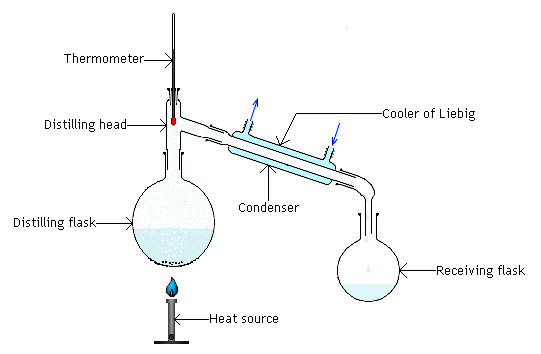 Back
Next Question List
HOME
2
3
4
5
1
Lessons
PoPuP Quiz: Printable for Students
Lesson 2: Phases of matter questions.
What is the common name for solid carbon dioxide,  CO2(s).

What is solid carbon dioxide, CO2(s), commonly used for during natural disaster and power      emergencies? 
8.      In terms of energy, explain why you would  get seriously if  you place your hand over steam of  boiling water.

9.    Arrange the three metals below in order from lowest kinetic energy to highest kinetic energy
            




10.   If you were given a blank thermometer. Describe how you would  create an accurate Kelvin thermometer

11 .  Given the phase change diagram below:








Is the substance represented by the diagram water? Explain your answer using information from the diagram.
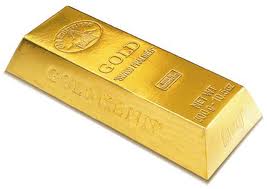 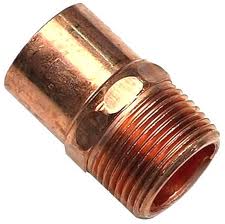 75oF                                                                  25oC                                                            296 K
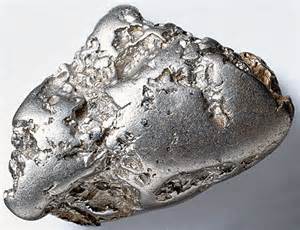 Platinum                                                                       gold                                                                                copper
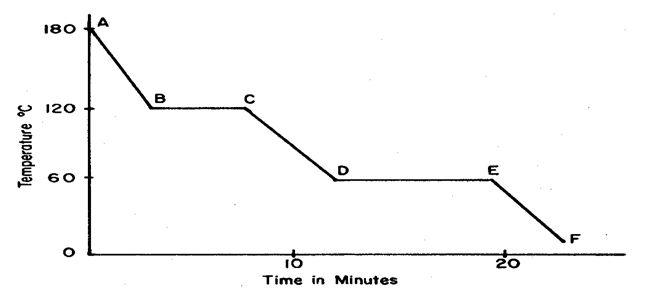 Last Question List
Next Question List
HOME
2
3
4
5
1
Lessons
Lesson 1.  PoPuP Quiz
1.
What are the three types of elements?
metals, nonmetals, metalloids
Back to Concept
Previous Question
Next Question
Answer
HOME
2
3
4
5
1
Lessons
Lesson 1.  PoPuP Quiz
2.
State one difference between a compound and an element
a compound can be broken down

an element cannot be broken down
a compound is composed of two or more different atoms

an element is composed of one type of atom
Back to Concept
Previous Question
Answer
Next Question
HOME
2
3
4
5
1
Lessons
Lesson 1.  PoPuP Quiz
3.
Your teacher stopped at the water fountain before getting to your class and gulped down 53 grams of water. Assuming your school water is pure:

      How many grams of hydrogen did he take in?

      

      How many grams of oxygen did he take in?
5.83 grams  H
47.17  grams  O
Back to Concept
Previous Question
Next Question
Answer
HOME
2
3
4
5
1
Lessons
Lesson 1.  PoPuP Quiz
Explain, in terms of composition, why a pepperoni pizza is  a heterogeneous mixture.
4.
Equal slices of the same pizza will not have exactly the same amounts of the ingredients.

Components of the pizza can easily be seen and identified
Back to Concept
Previous Question
Answer
Next Question
HOME
2
3
4
5
1
Lessons
Lesson 1.  PoPuP Quiz
5.
A distillation apparatus shown below was setup to recover sea salt from a sample of seawater. 
Identify the equipment (by name) in which  all of the salt crystals would be found at the completion of the distillation process.
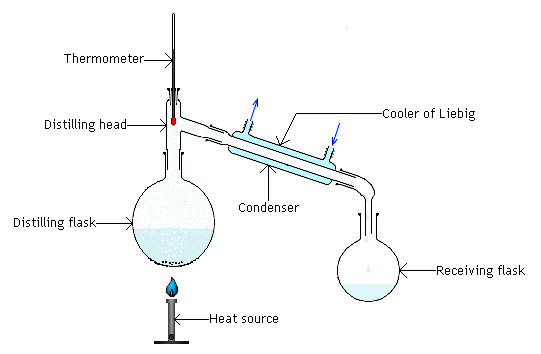 Distilling flask
Back to Concept
Previous Question
Answer
Next Question
HOME
2
3
4
5
1
Lessons
Lesson 2.  PoPuP Quiz
6.
What is the common name for solid carbon dioxide,  CO2(s) ?
Dry ice
What is solid  carbon dioxide,  CO2(s) , commonly used for during natural disaster and power emergencies?
7.
To keep food items cold and from spoiling during power outages
Back to Concept
Previous Question
Next Question
Answer
HOME
2
3
4
5
1
Lessons
Lesson 2.  PoPuP Quiz
In terms of energy, explain why you would get seriously burned if you place your hand over steam of boiling water.
8.
Steam will release energy as it condenses  on your hand. Since steam packs a lot of energy, all that energy is released on your hand.

It is the energy that is released by steam that will burn you.
Back to Concept
Previous Question
Next Question
Answer
HOME
2
3
4
5
1
Lessons
Lesson 2.  PoPuP Quiz
9.
Arrange the three metals below in order from lowest kinetic energy to highest kinetic energy.
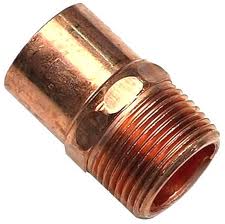 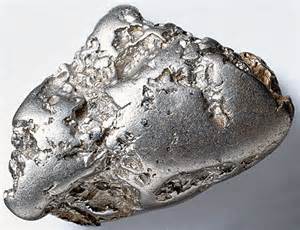 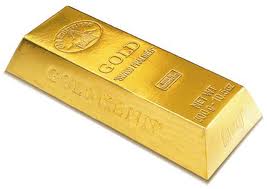 75oF                          25oC                         296 K
Platinum                                                     gold                                      copper
copper        platinum       gold
Back to Concept
Previous Question
Next Question
Answer
HOME
2
3
4
5
1
Lessons
Lesson 2.  PoPuP Quiz
If you were given a blank thermometer as shown below,
describe how you would create an accurate Kelvin thermometer.
10.
373 K













273 K
--
-
-
-
-
-
-
-
-
Establish two reference points  on the thermometer using the freezing and boiling points of water (273K and 373K).

Divide the space between the two numbers evenly
353


333

313

293
Back to Concept
Previous Question
Next Question
Answer
HOME
2
3
4
5
1
Lessons
Lesson 2.  Popup Quiz
11.
Given the phase change diagram below:












Is the substance represented by the diagram water? Explain your answer using information from the diagram.
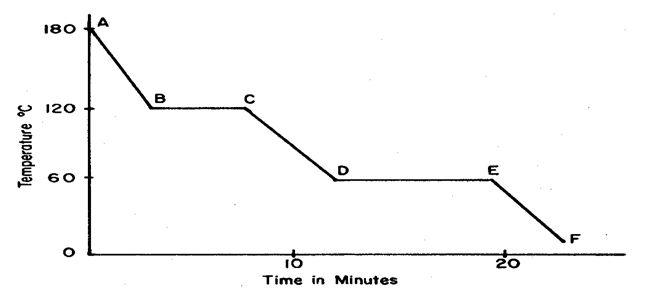 No.  The freezing point (60oC) and boiling point (120oC) are different from those of water (0oC and 100oC respectively)
Back to Concept
Next Question
Answer
HOME
2
3
4
5
1
Lessons
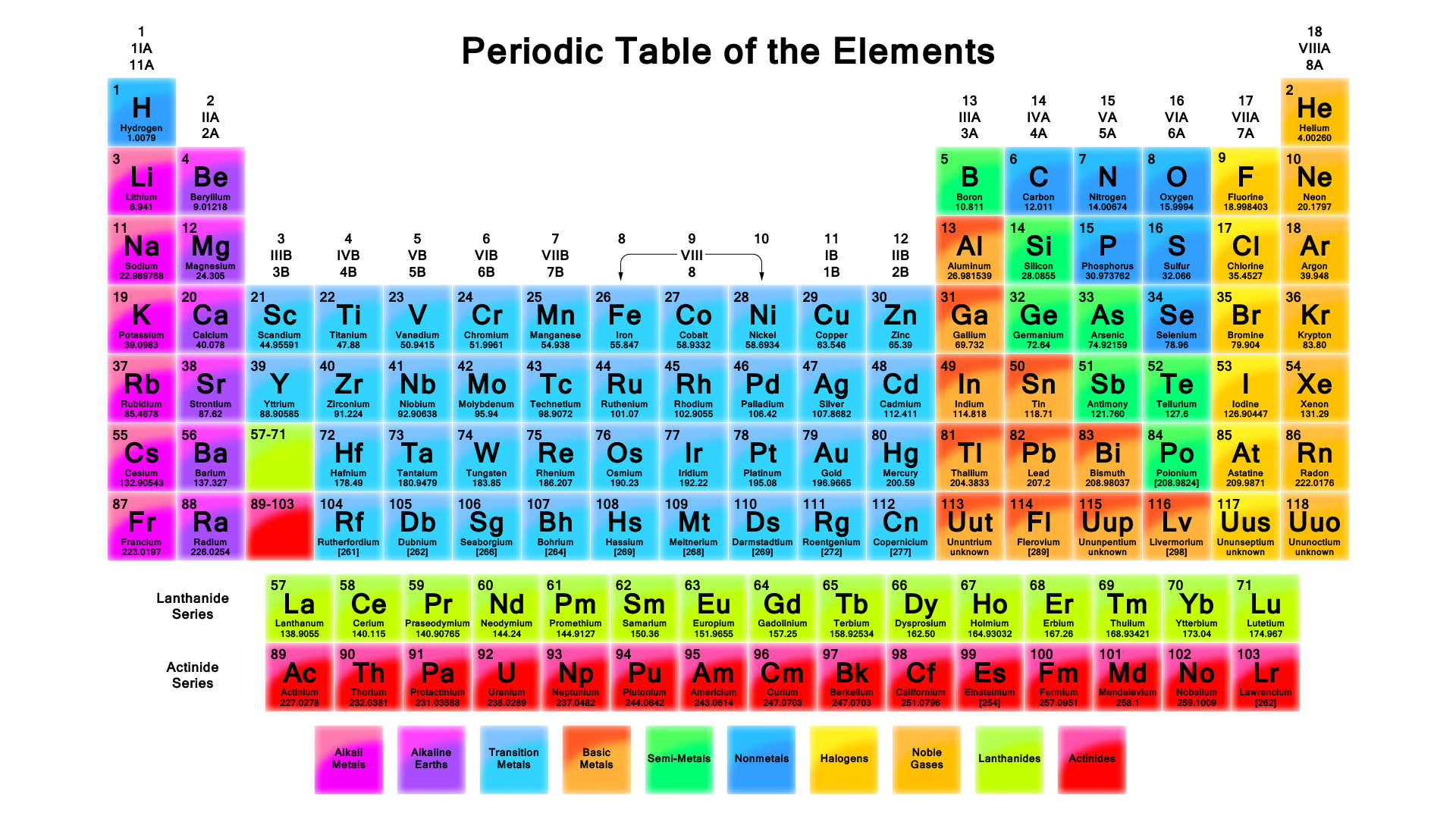 Back to Concept
Next  Concept
1
HOME
2
3
4
5
Lessons
Important Information
Thanks for previewing or purchasing my product. Your interest in my products is greatly appreciated.   

If you come across any issues that you would like to bring to my attention, please do so through the contact page of the site you are on, or email me at e3chemistry@gmail.com .  I will edit the information , contact you, and you’ll be able to re-download the revised note for free.  

I thank you in advance .

Effie
Back
HOME
1
HOME
2
3
4
5
Lessons
Lesson 3.  Heat and Heat Calculations
© 2013 E3 Scholastic Publishing. All Rights Reserved           E3hemistry.com           SurvivingChem.com
Practice Problems  Set  C:  Heat Calculations
How much heat is released by a 5-gram sample 
        of water to change from 25oC  to  22oC?


2.    How much heat is absorbed by  a 5-gram sample of water to melt at its melting point?


3.   How much heat is released by a 5-grams sample
      of vapor  to  condense at  100oC?


What is the heat of vaporization of a an unknown liquid  if 3850 Joules is required to completely vaporize a  3-gram sample at its boiling point?
Heat (q)    =   mass  x       C                x    ∆T     
 Heat (q)    =   5 g      x   4.18 J/g.K    x    3 K      
 Heat (q)  =   62.7 J
Heat (q)    =   mass    x     Hf
Heat (q)    =   5 g        x    334 J/g Heat (q)  =   1670 J
Heat (q)    =   mass    x     Hv
Heat (q)    =    5 g       x     2260 J/g
Heat (q)  =   11300 J
Heat (q)    =    mass    x     Hv

            Heat       3850 J
Hv  =  -------   =  ---------  =  1283.3 J/g   
            mass          3 g
Show #1
Hide #1
Show #2
Hide #2
Show #3
Hide #3
Back to  Concept
Next  Problems
1
HOME
2
3
4
5
Solutions   &    Answers
Previous Problems
Lessons